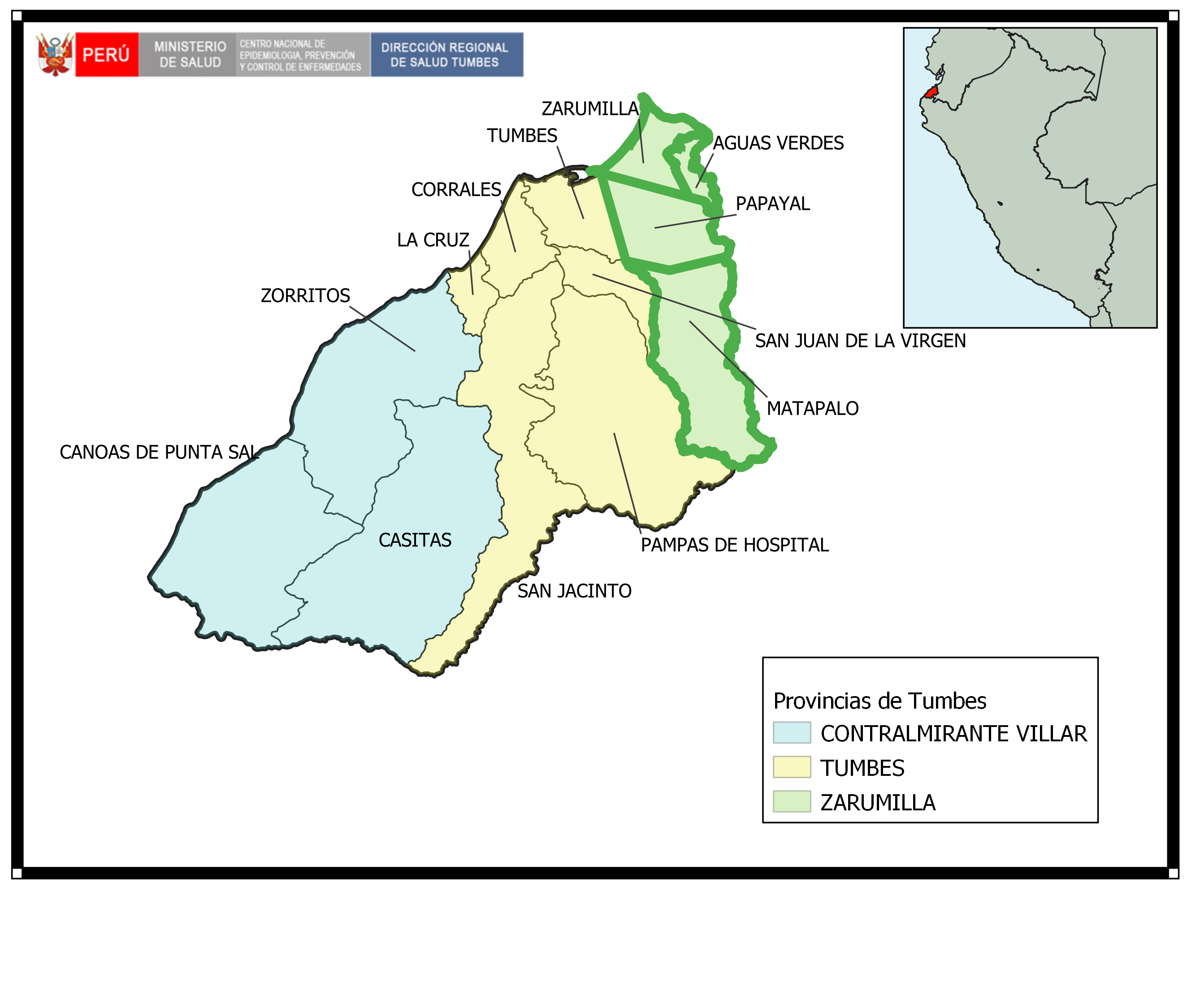 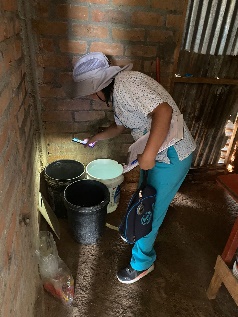 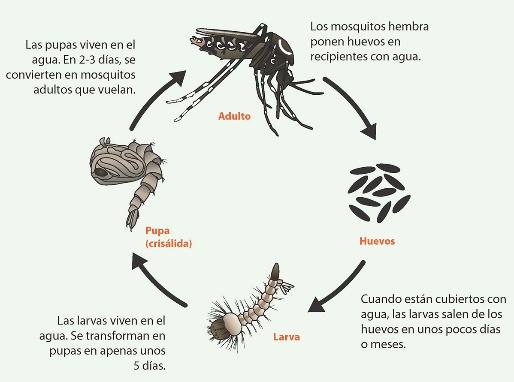 Ciclos de vida
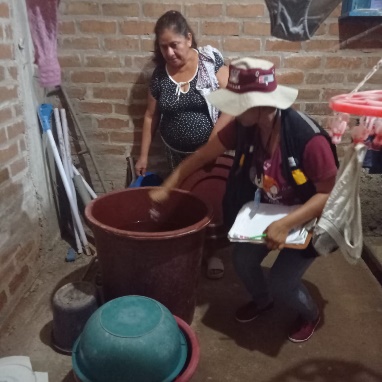 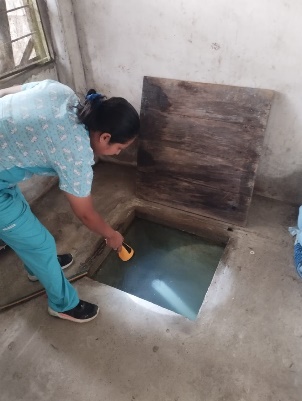 ¿Cómo se transmite el Dengue?
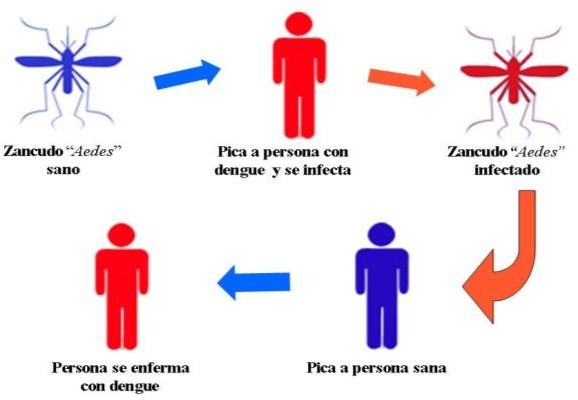 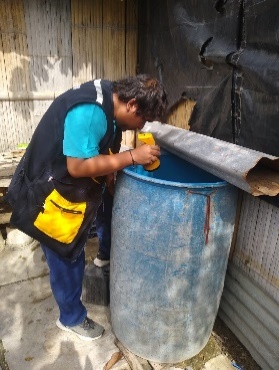 SALA SITUACIONAL DENGUE
MICRORED DE ZARUMILLA
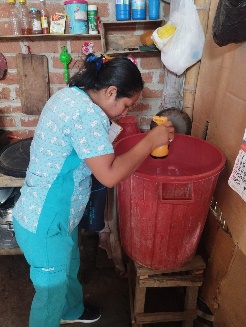 Semana Epidemiológica 21
DENGUE - 2024MICRORED DE ZARUMILLA –  SE (01-21)
COMPORTAMIENTO DEL DENGUEMICRORED DE ZARUMILLA –  SE (01-21)
Fuente: Tumbes/Notiweb-CDC/MINSA (*) Hasta la SE21
COMPORTAMIENTO DEL DENGUEMICRORED DE ZARUMILLA –  SE (01-21)
Fuente: Tumbes/Notiweb-CDC/MINSA (*) Hasta la SE21
COMPORTAMIENTO DEL DENGUEMICRORED DE ZARUMILLA –  SE (01-21)
Fuente: Tumbes/Notiweb-CDC/MINSA (*) Hasta la SE21
COMPORTAMIENTO DEL DENGUEMICRORED DE ZARUMILLA –  SE (01-21)
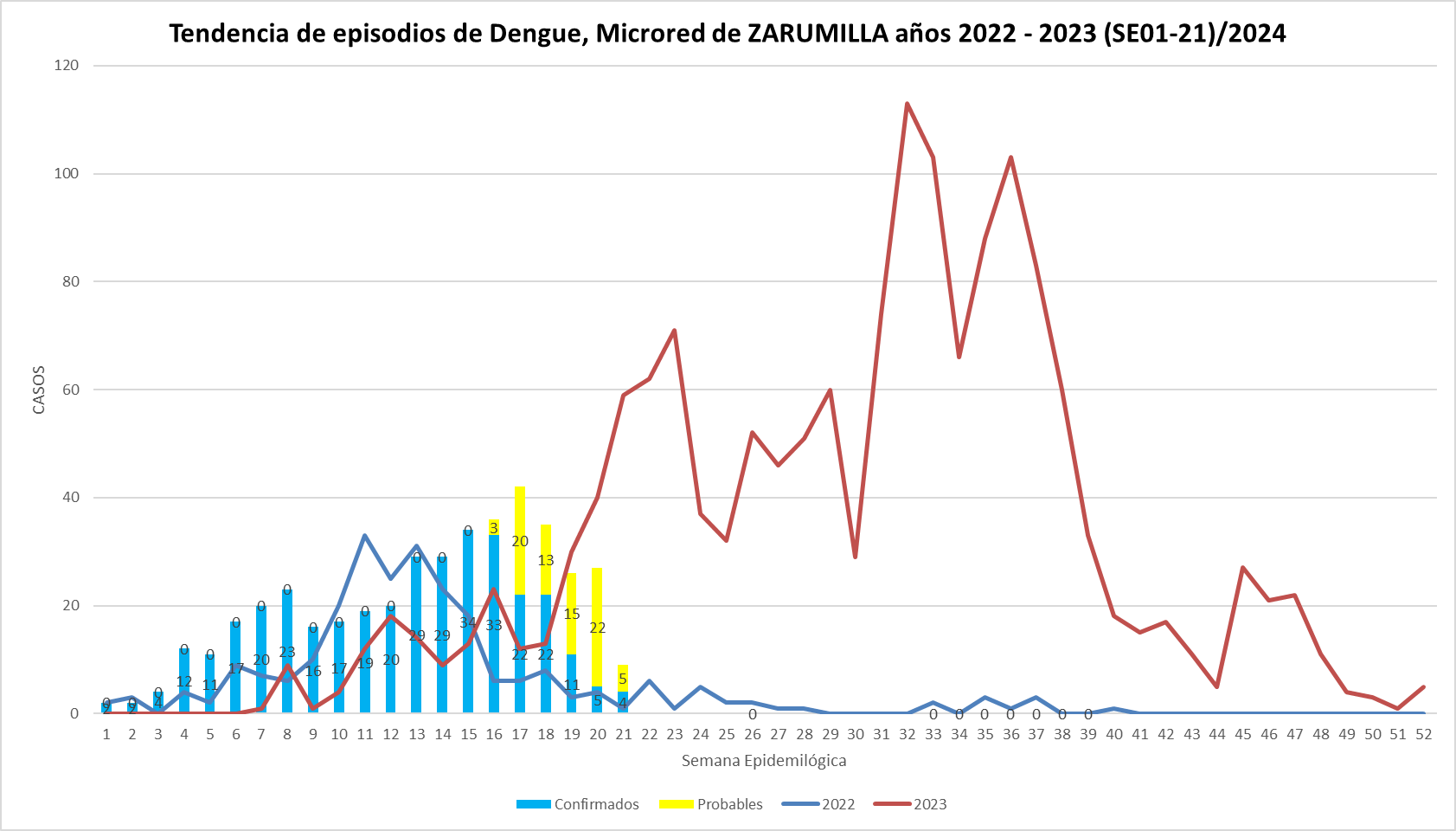 Fuente: Tumbes/Notiweb-CDC/MINSA (*) Hasta la SE21
MAPAS DE RIESGO DE FIEBRE POR VIRUS DENGUE EN LA MICRORED DE ZARUMILLA – SE 01-21/2024
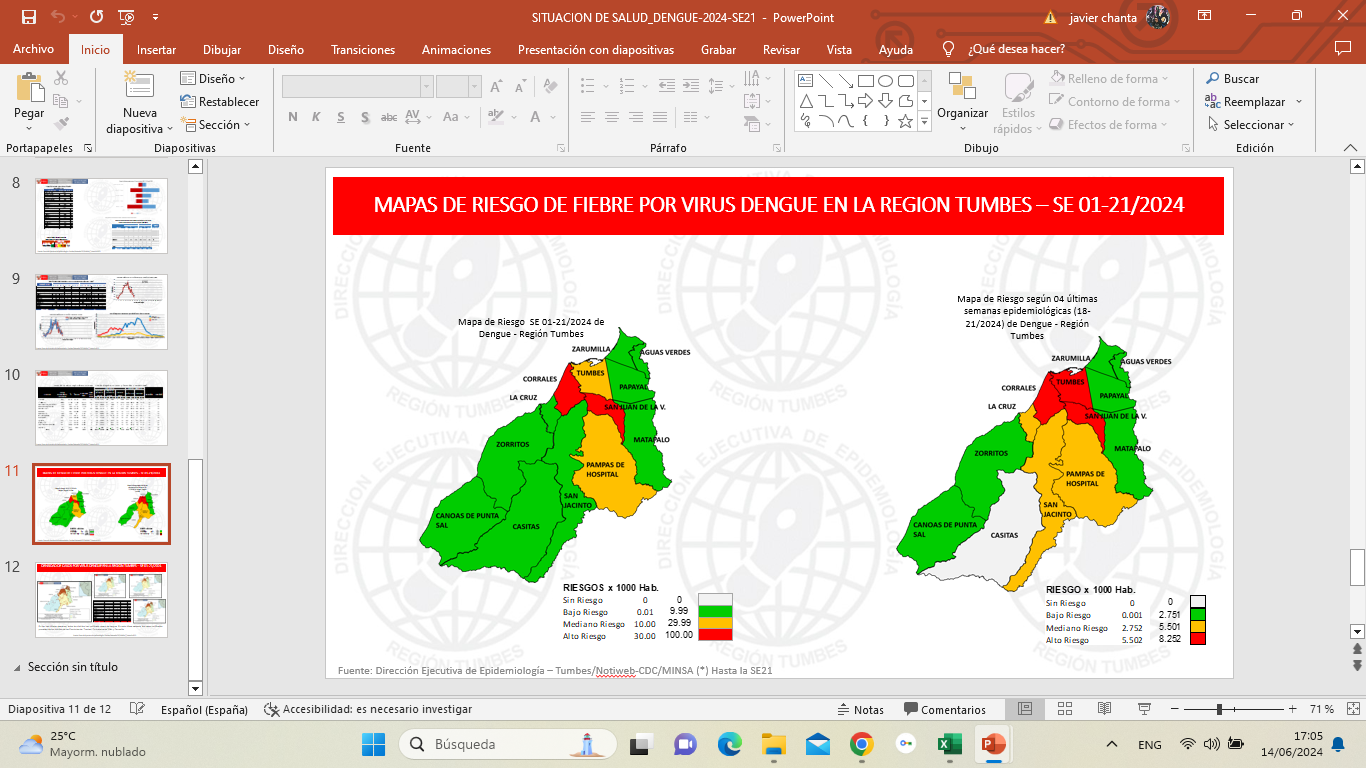 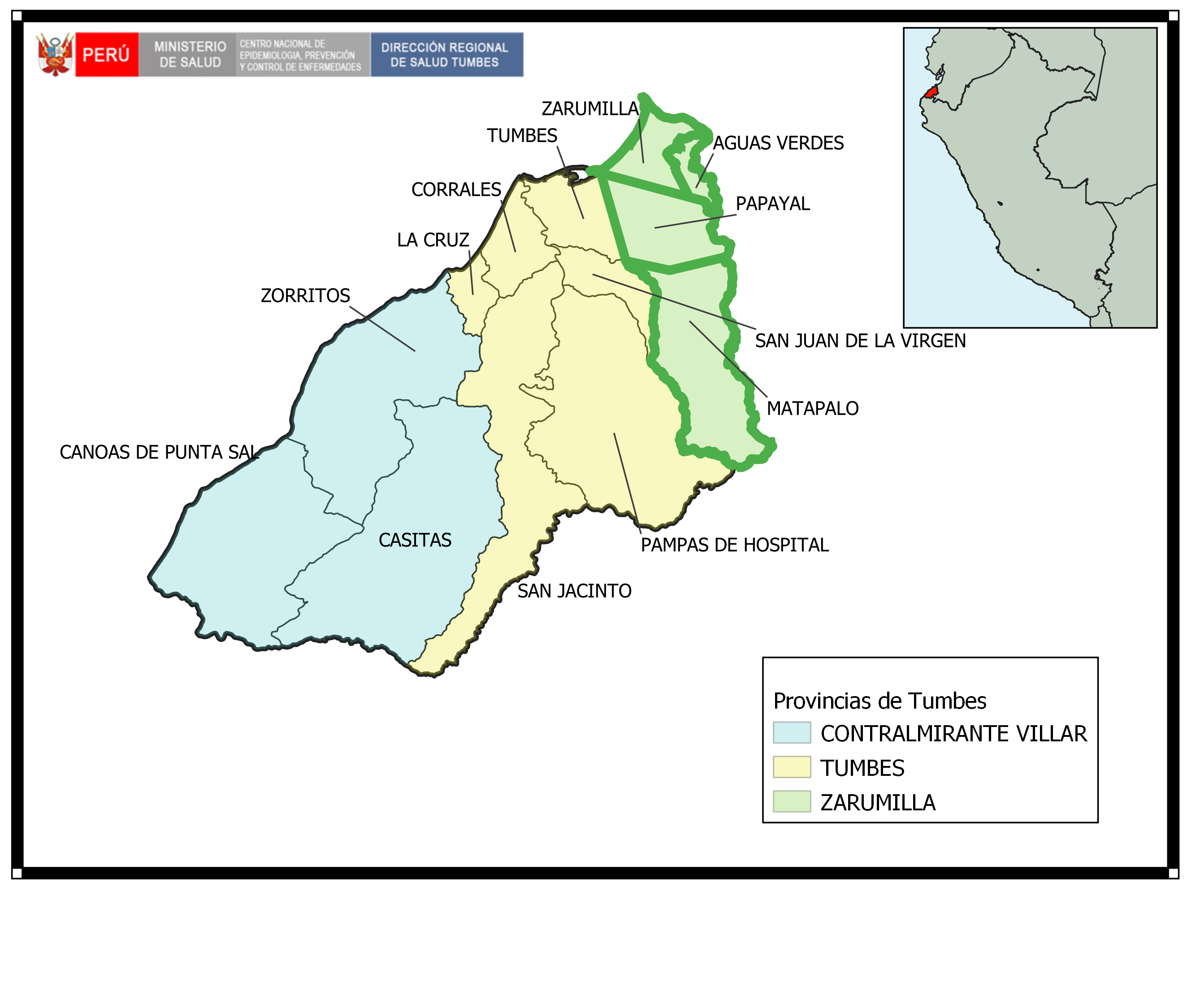 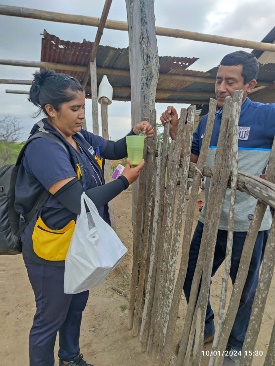 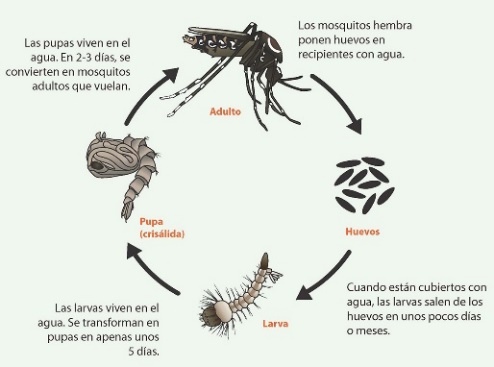 Ciclos de vida
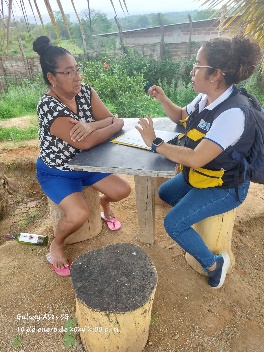 ¿Cómo se transmite el Dengue?
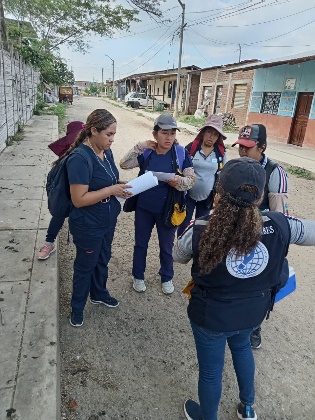 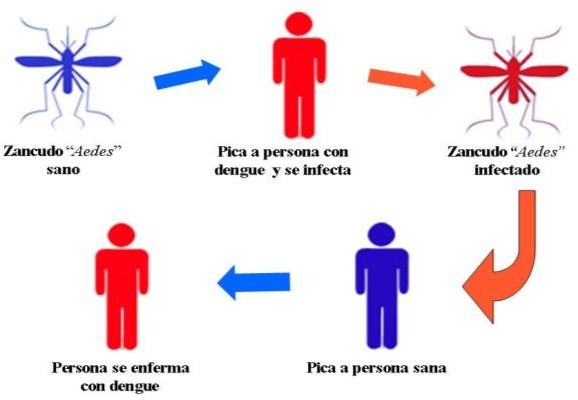 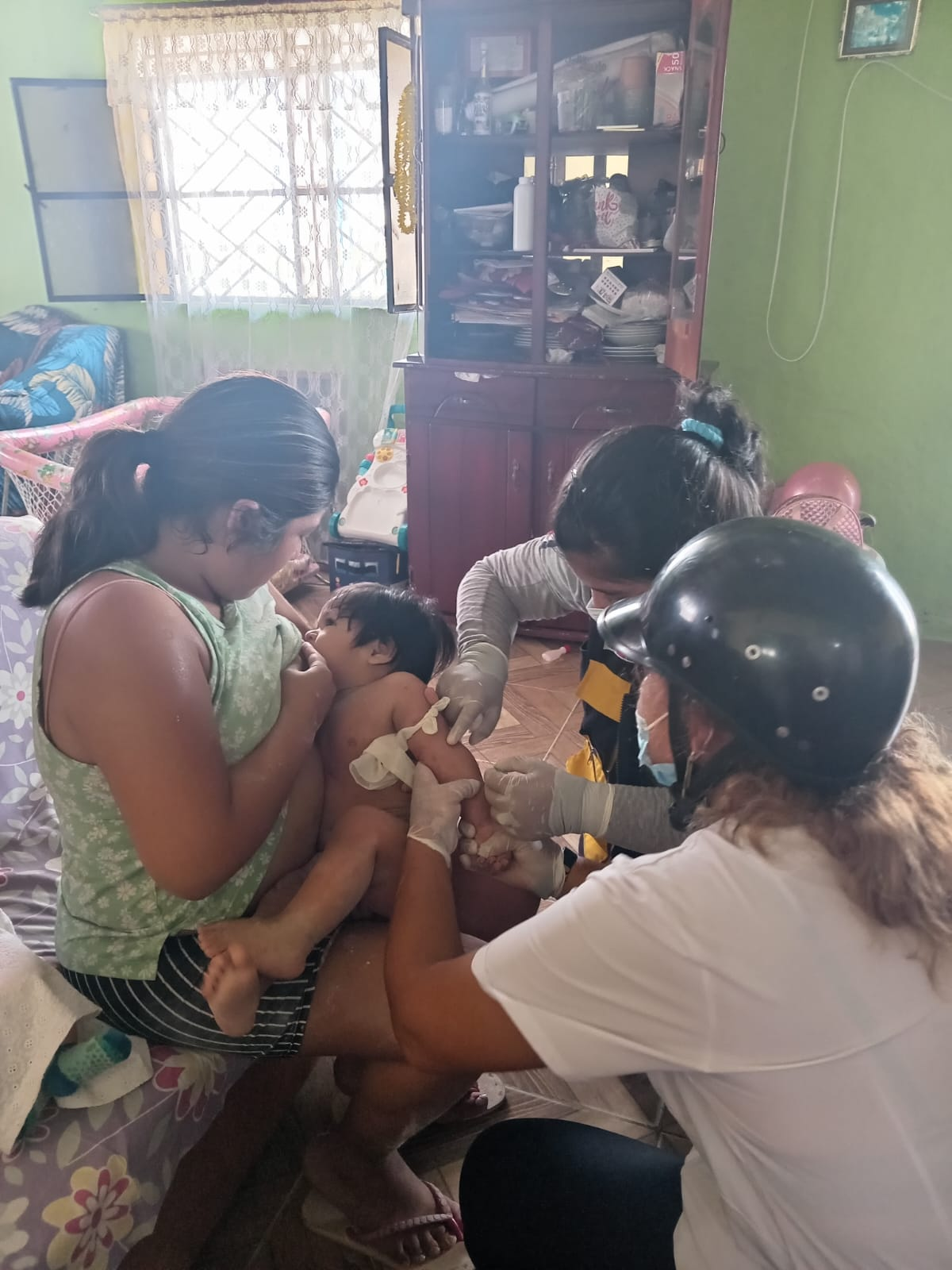 SALA SITUACIONAL DENGUE
MICRORED DE PAMPA GRANDE
Semana Epidemiológica 21
LIC. OBST. ERICA ALONZO ESPINOZA
DENGUE - 2024MICRORED DE PAMPA GRANDE –  SE (01-21)
COMPORTAMIENTO DEL DENGUEMICRORED DE PAMPA GRANDE –  SE (01-21)
Fuente: Tumbes/Notiweb-CDC/MINSA (*) Hasta la SE 21
COMPORTAMIENTO DEL DENGUEMICRORED DE PAMPA GRANDE –  SE (01-21)
Fuente: Tumbes/Notiweb-CDC/MINSA (*) Hasta la SE 21
COMPORTAMIENTO DEL DENGUEMICRORED DE PAMPA GRANDE –  SE (01-21)
Fuente: Tumbes/Notiweb-CDC/MINSA (*) Hasta la SE 21
COMPORTAMIENTO DEL DENGUEMICRORED DE PAMPA GRANDE –  SE (01-21)
Fuente: Tumbes/Notiweb-CDC/MINSA (*) Hasta la SE 21
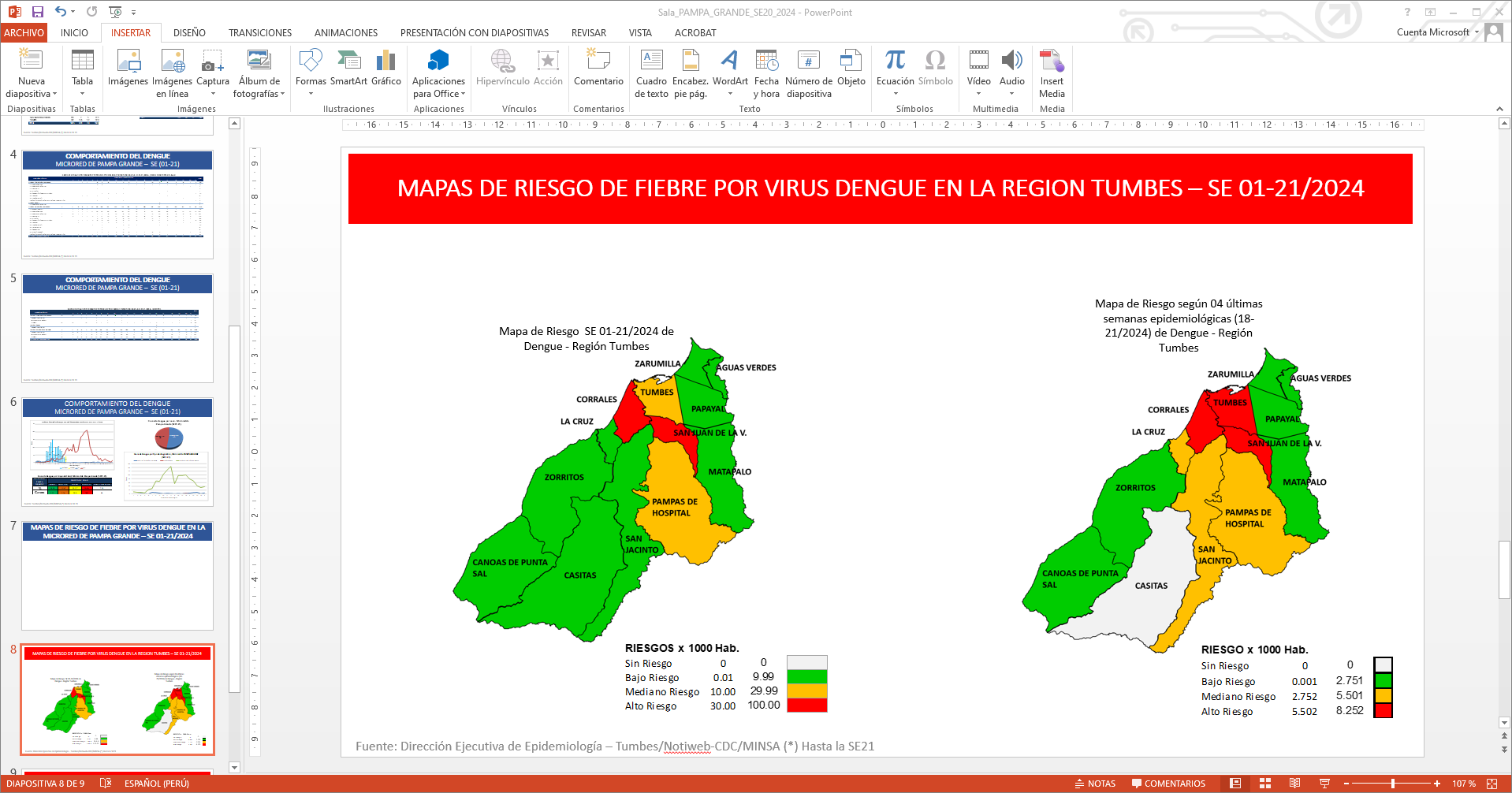 MAPAS DE RIESGO DE FIEBRE POR VIRUS DENGUE EN LA MICRORED DE PAMPA GRANDE – SE 01-21/2024
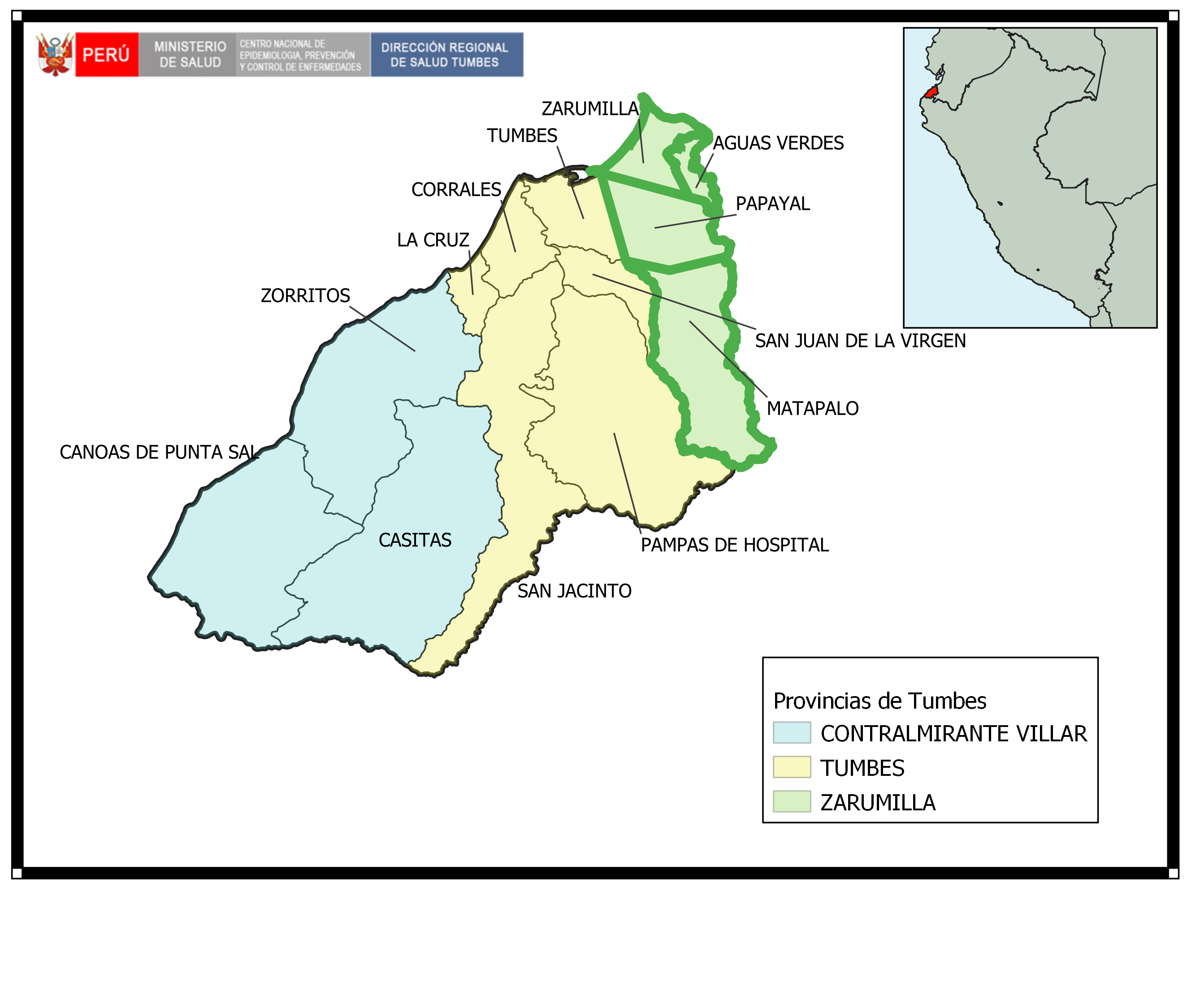 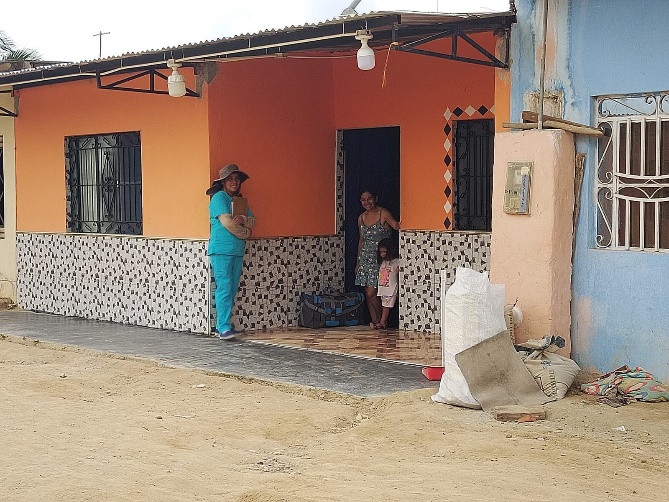 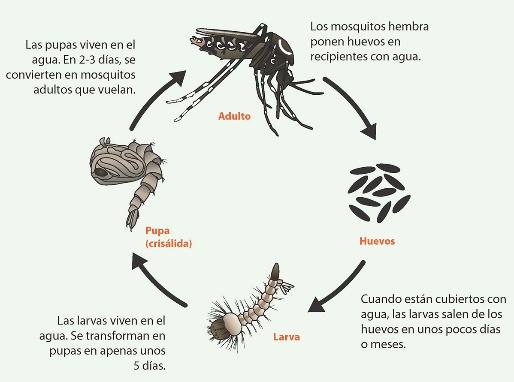 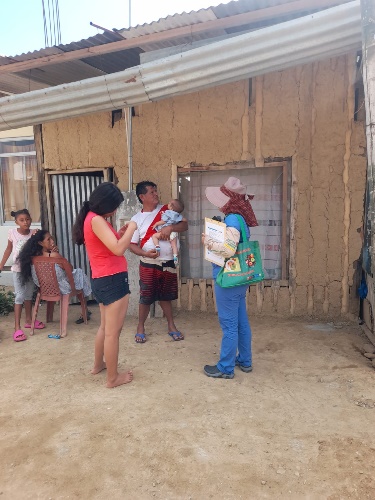 Ciclos de vida
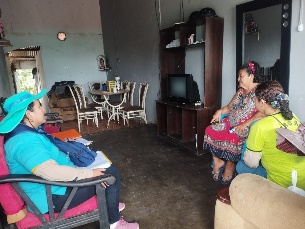 ¿Cómo se transmite el Dengue?
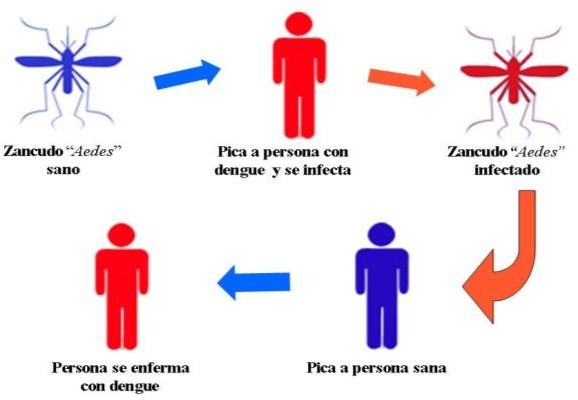 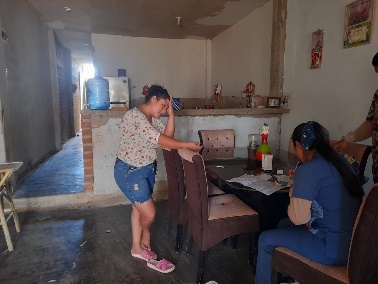 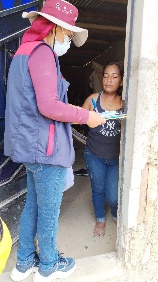 SALA SITUACIONAL DENGUE
MICRORED DE CORRALES
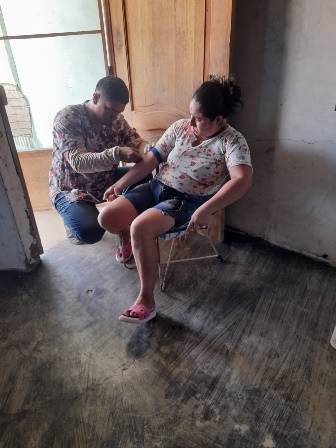 Semana Epidemiológica 21
DENGUE - 2024MICRORED DE CORRALES –  SE (01-21)
COMPORTAMIENTO DEL DENGUEMICRORED DE CORRALES –  SE (01-21)
Fuente: Tumbes/Notiweb-CDC/MINSA (*) Hasta la SE21
COMPORTAMIENTO DEL DENGUEMICRORED DE CORRALES –  SE (01-21)
Fuente: Tumbes/Notiweb-CDC/MINSA (*) Hasta la SE21
COMPORTAMIENTO DEL DENGUEMICRORED DE CORRALES –  SE (01-21)
Fuente: Tumbes/Notiweb-CDC/MINSA (*) Hasta la SE21
COMPORTAMIENTO DEL DENGUEMICRORED DE CORRALES –  SE (01-21)
Fuente: Tumbes/Notiweb-CDC/MINSA (*) Hasta la SE21
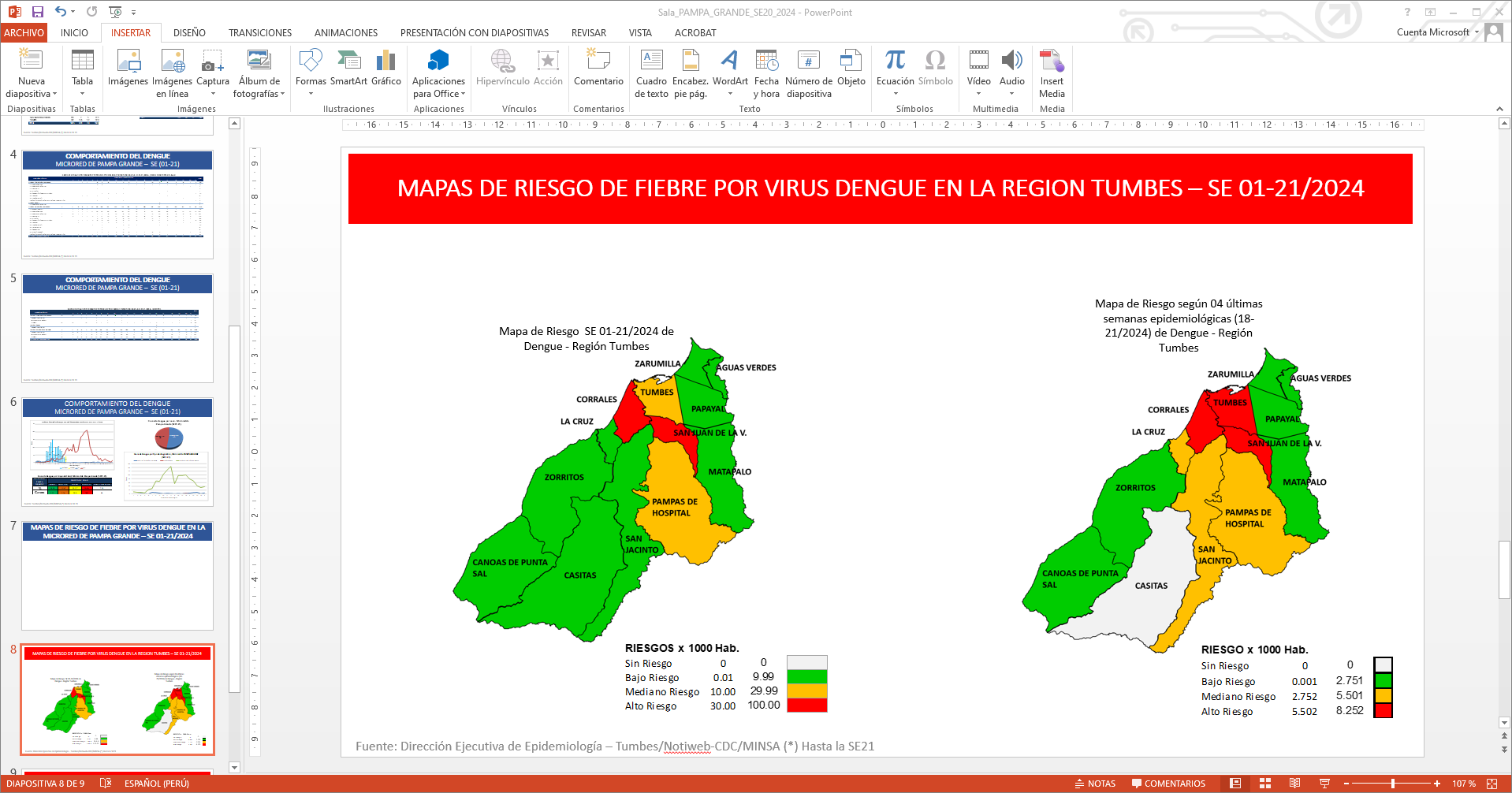 MAPAS DE RIESGO DE FIEBRE POR VIRUS DENGUE EN LA MICRORED DE CORRALES – SE 01-21/2024
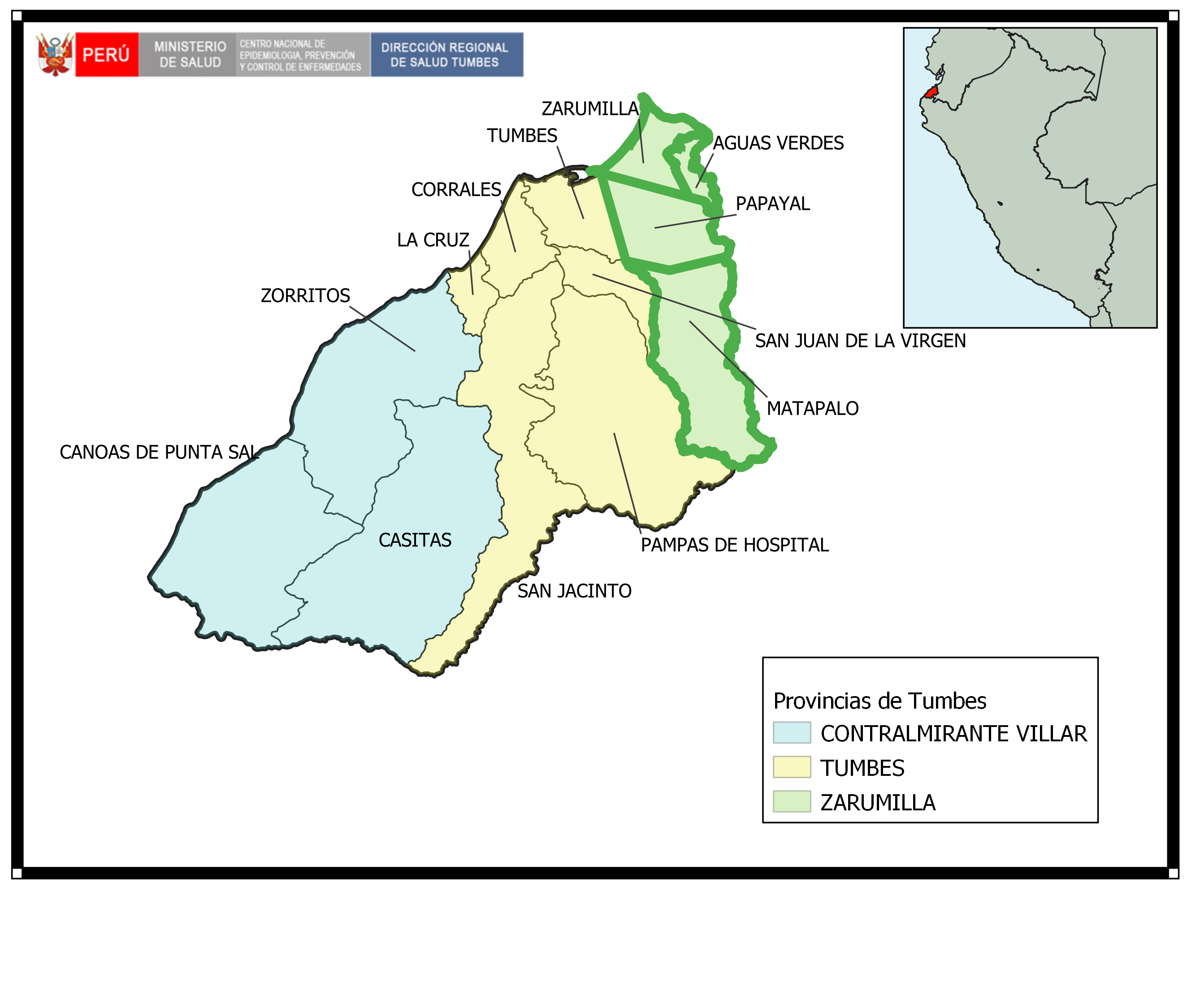 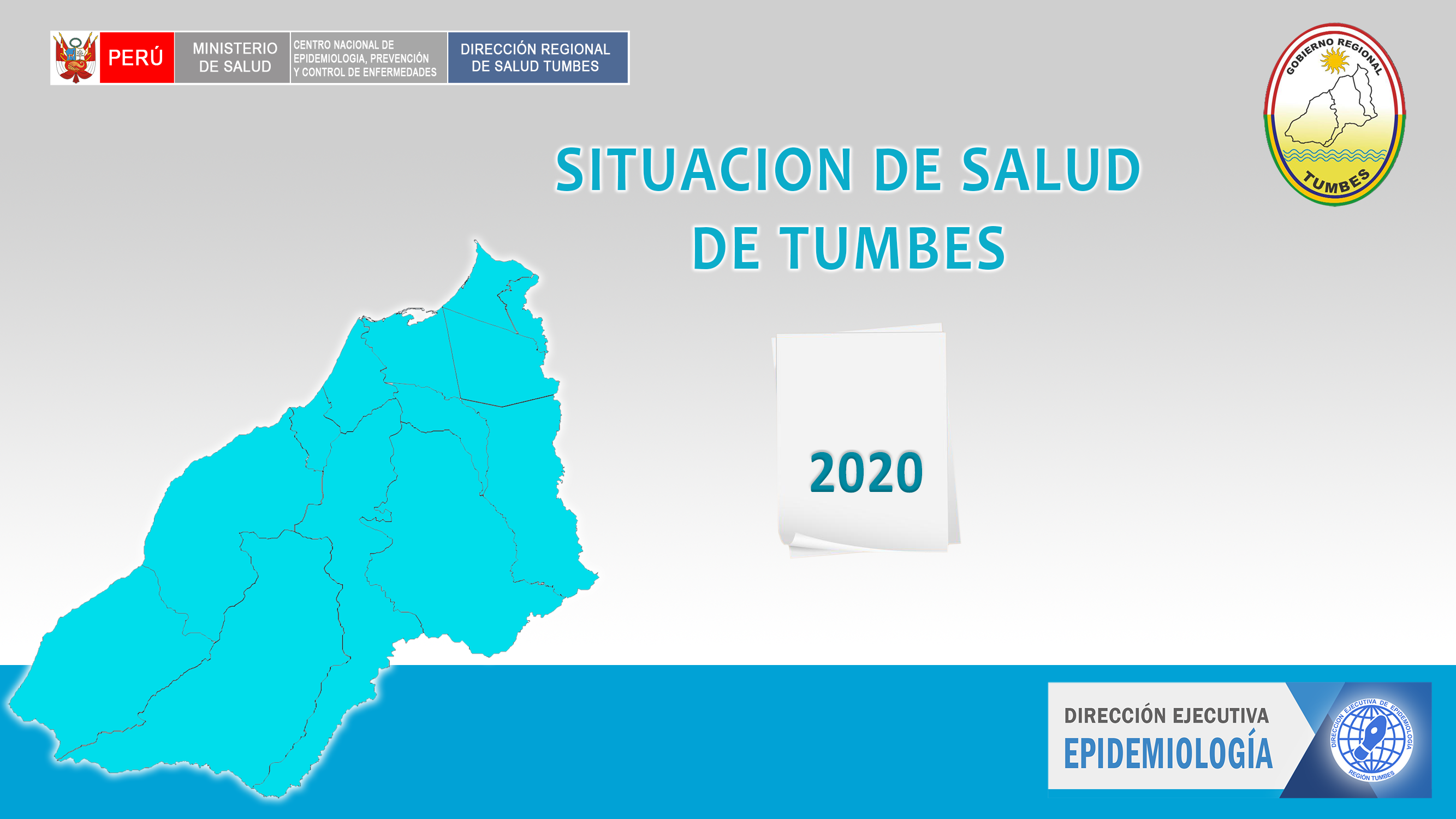 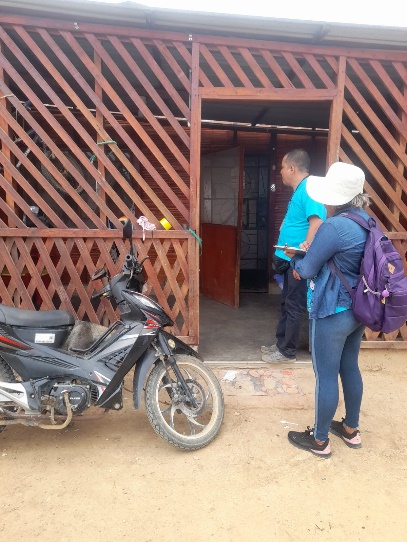 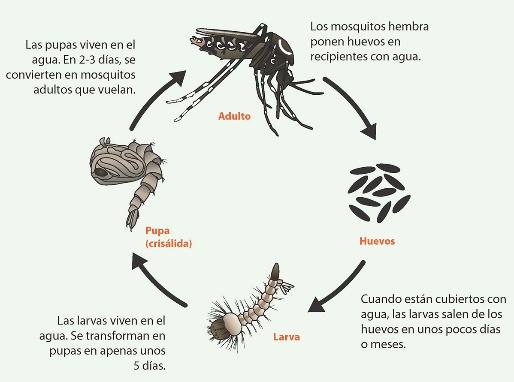 Ciclos de vida
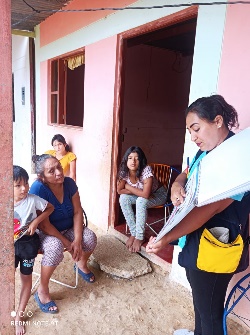 S.E.21
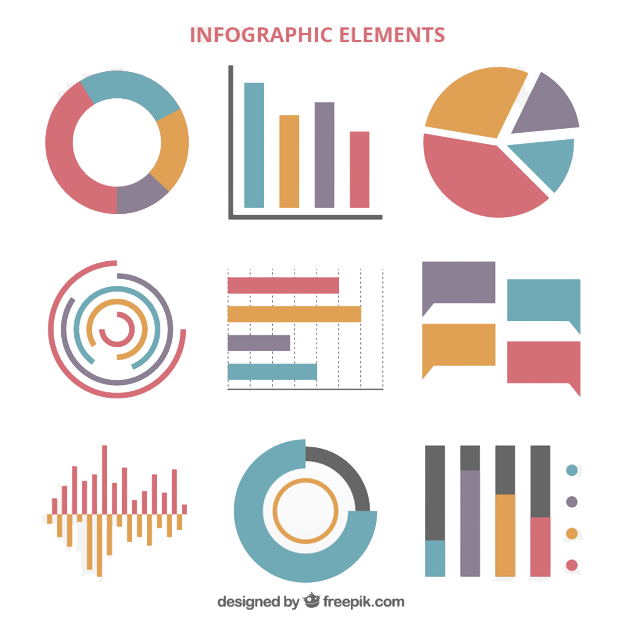 ¿Cómo se transmite el Dengue?
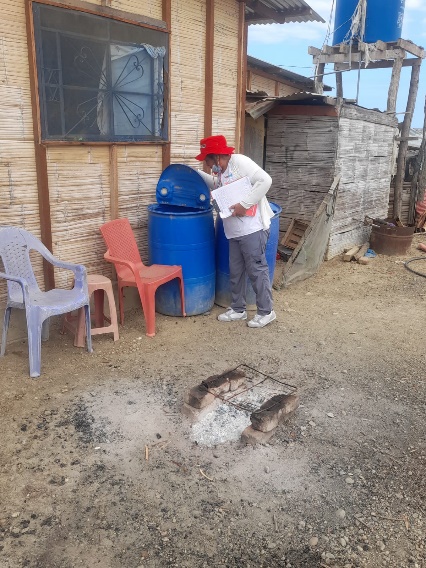 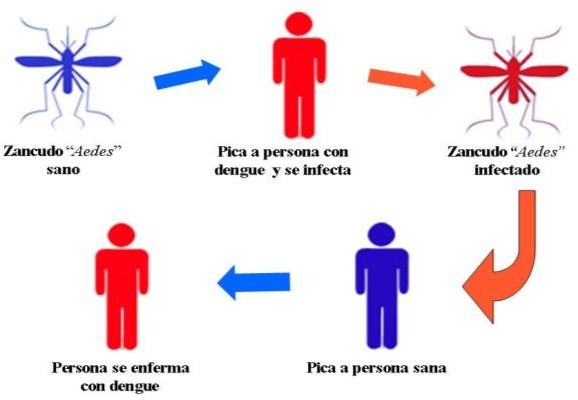 2024
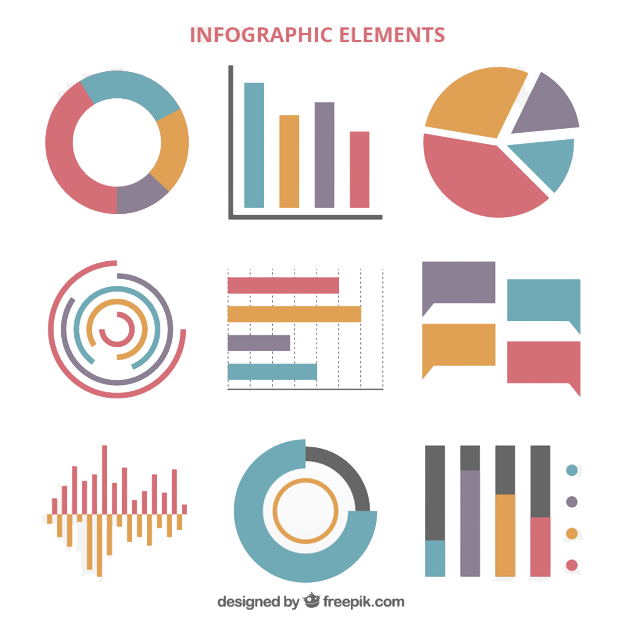 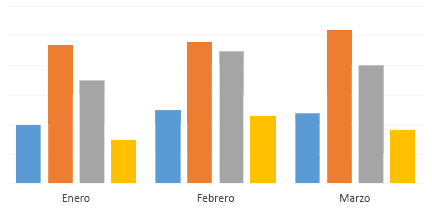 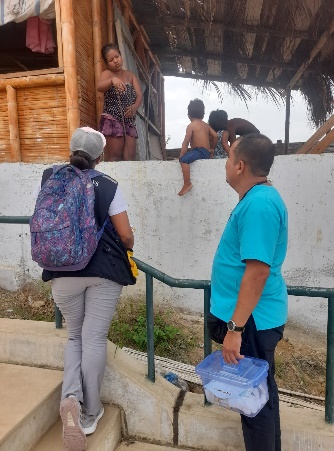 La sala de situación de Dengue es un producto de la Dirección Ejecutiva de Epidemiología de la Dirección Regional de Salud Tumbes. Se autoriza su uso total o parcial siempre y cuando se citen expresamente las fuentes de información de este producto.
SALA SITUACIONAL DENGUE
MICRORED DE ZORRITOS
Del 19 - 25 mayo 2024
Semana Epidemiológica 21
epitumbes@dge.gob.pe    /   www.diresatumbes.gob.pe
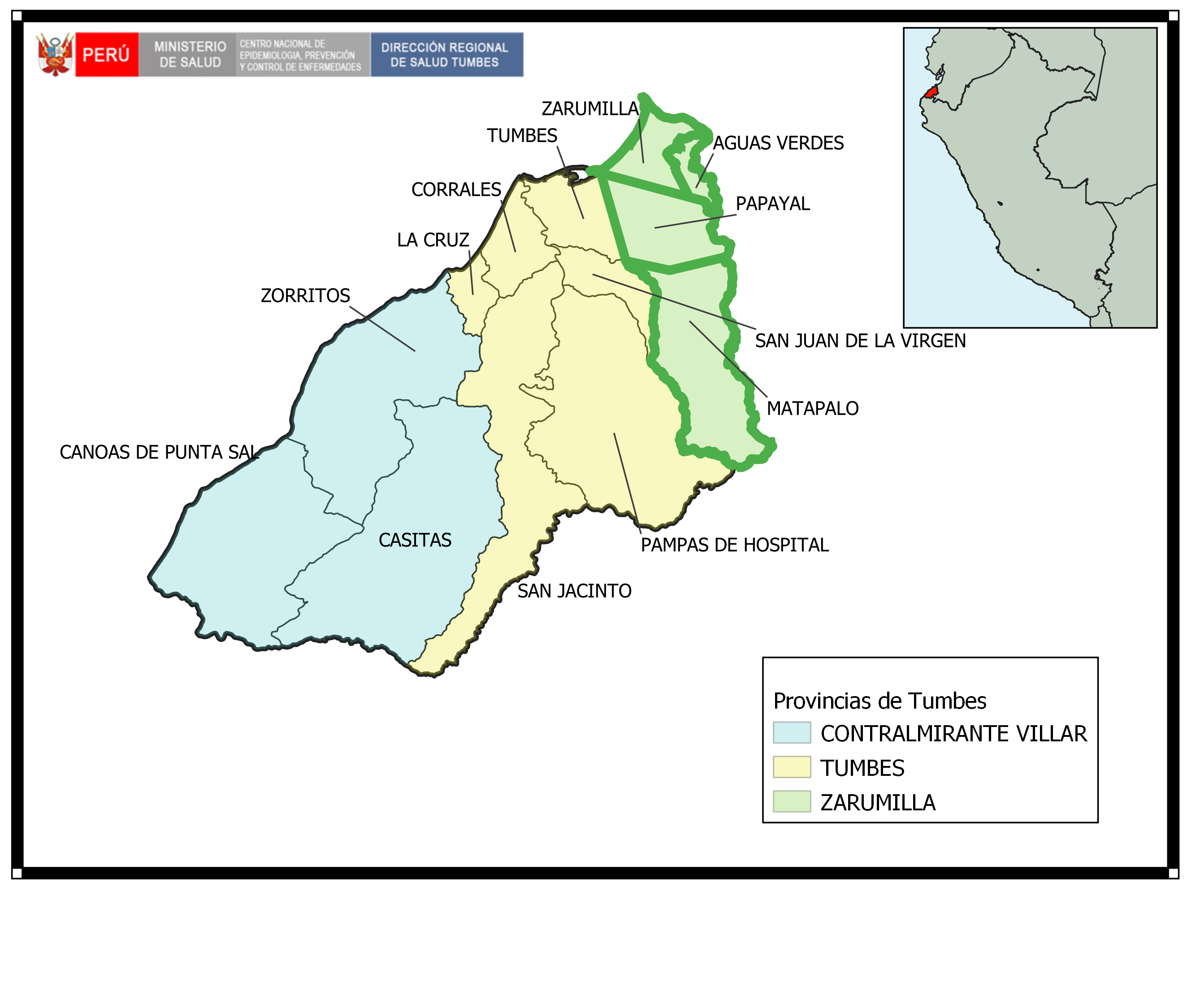 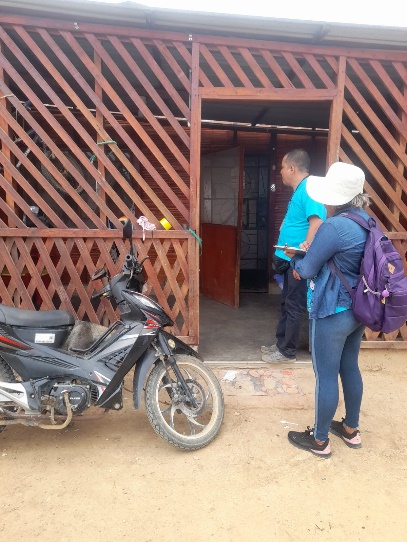 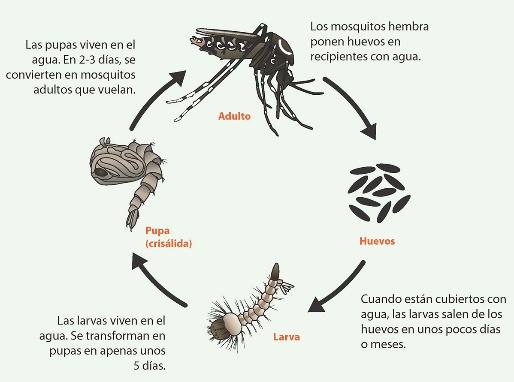 Ciclos de vida
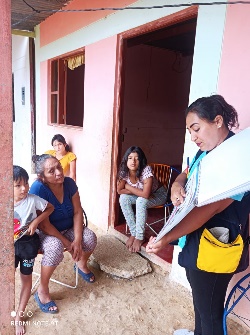 ¿Cómo se transmite el Dengue?
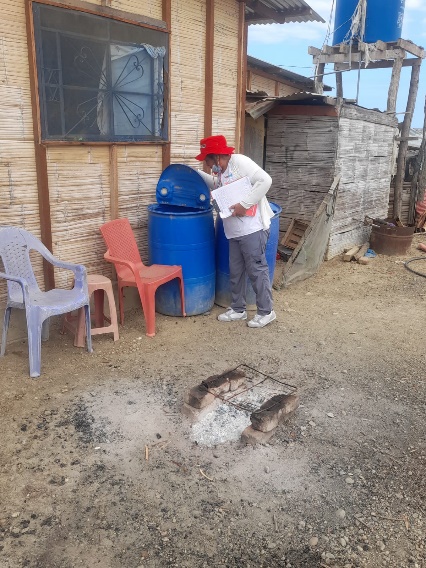 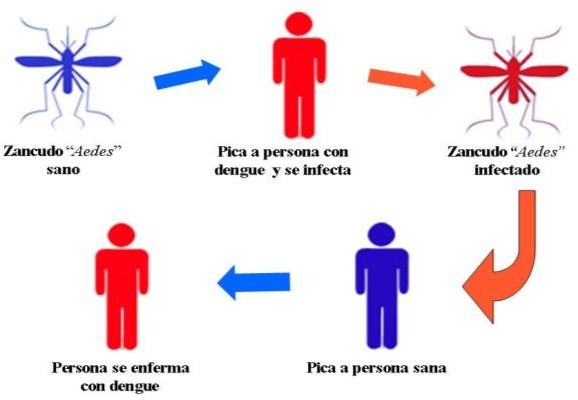 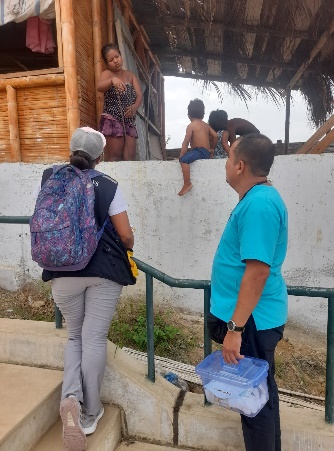 SALA SITUACIONAL DENGUE
MICRORED DE ZORRITOS
Semana Epidemiológica 21
DENGUE - 2024MICRORED DE ZORRITOS –  SE (01- 21)
COMPORTAMIENTO DEL DENGUEMICRORED DE ZORRITOS – SE (01- 21)
Fuente: Tumbes/Notiweb-CDC/MINSA (*) Hasta la SE 20
COMPORTAMIENTO DEL DENGUEMICRORED DE ZORRITOS –  SE (01- 21)
Fuente: Tumbes/Notiweb-CDC/MINSA (*) Hasta la SE 20
COMPORTAMIENTO DEL DENGUEMICRORED DE ZORRITOS –  SE (01- 21)
Fuente: Tumbes/Notiweb-CDC/MINSA (*) Hasta la SE 20
MAPAS DE RIESGO DE FIEBRE POR VIRUS DENGUE EN LA MICRORED DE ZORRITOS – SE 01-21/2024
Mapa de Riesgo según 04 últimas semanas epidemiológicas (18-21/2024) de Dengue - Región Tumbes
Mapa de Riesgo  SE 01-21/2024 de Dengue - Región Tumbes
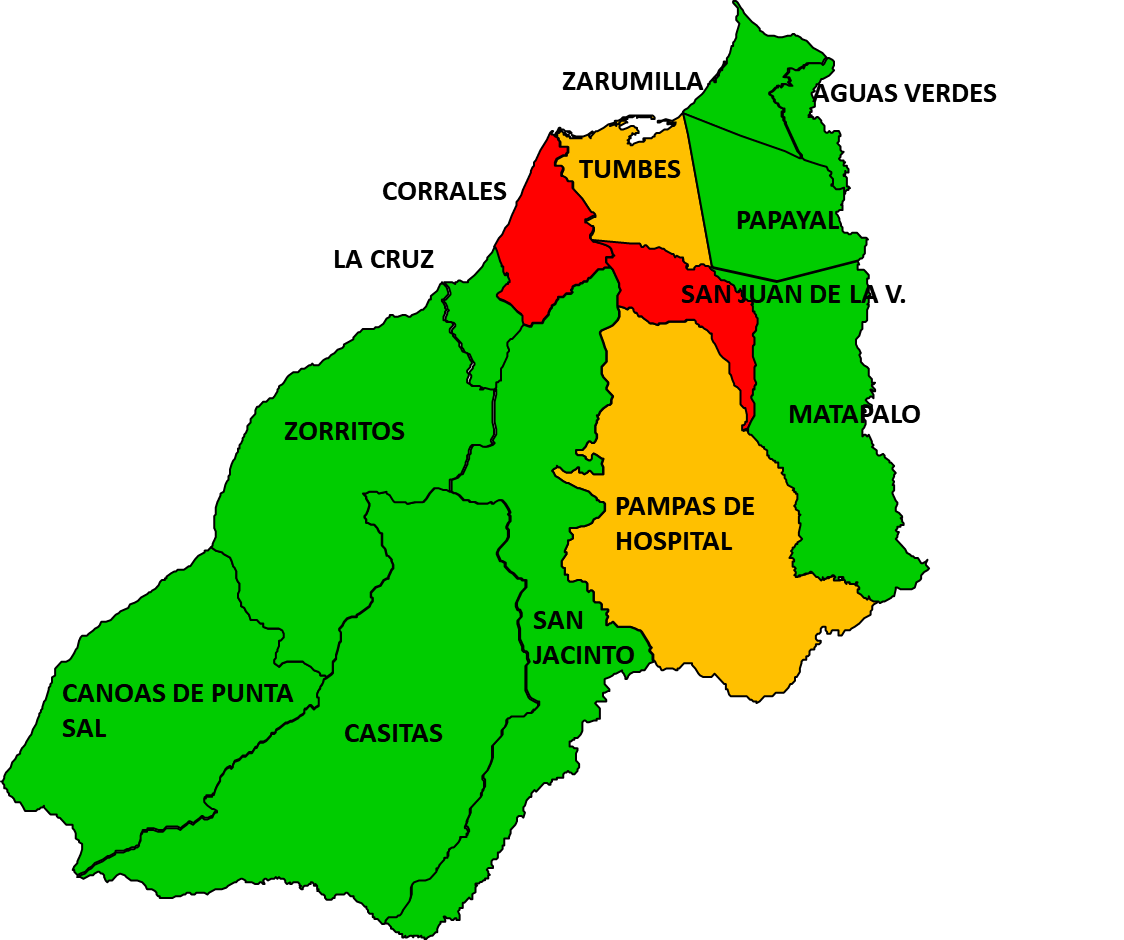 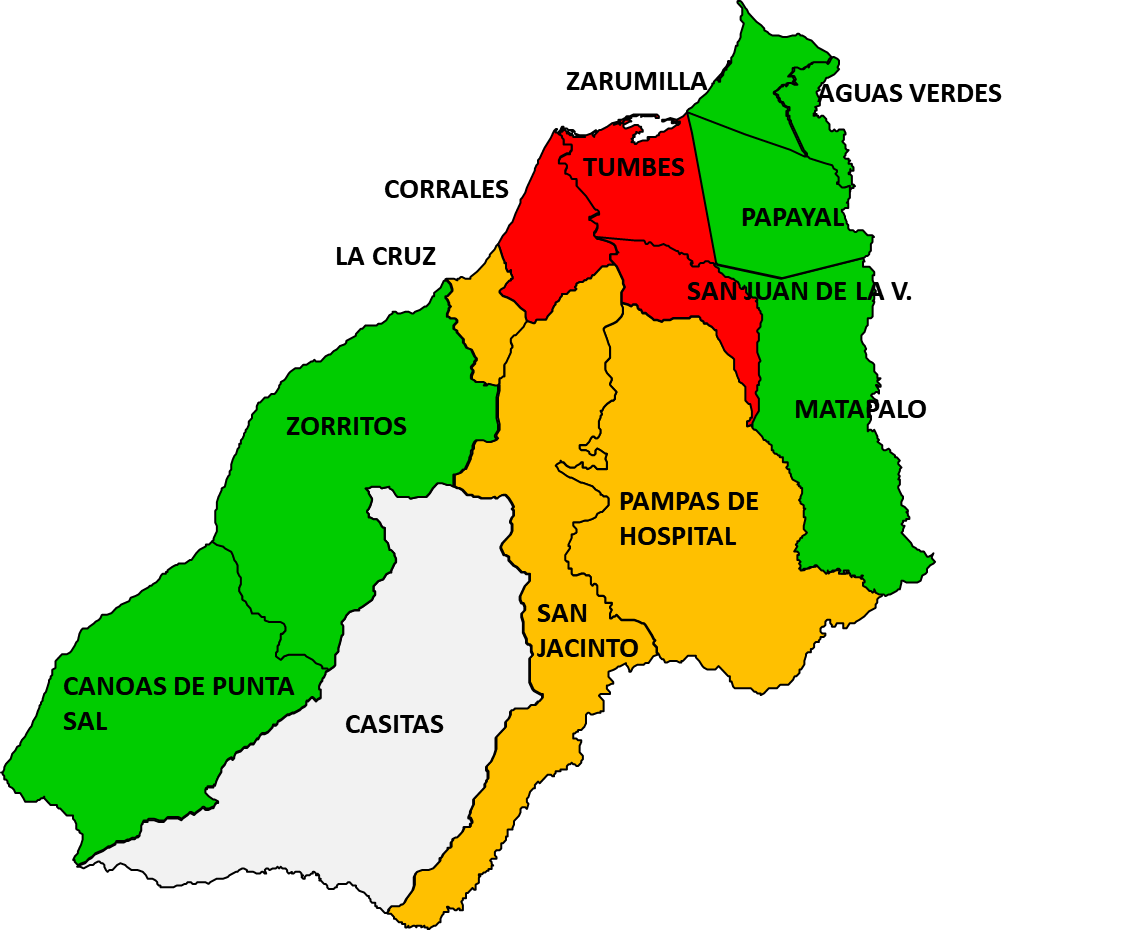 Fuente: Dirección Ejecutiva de Epidemiología – Tumbes/Notiweb-CDC/MINSA (*) Hasta la SE21